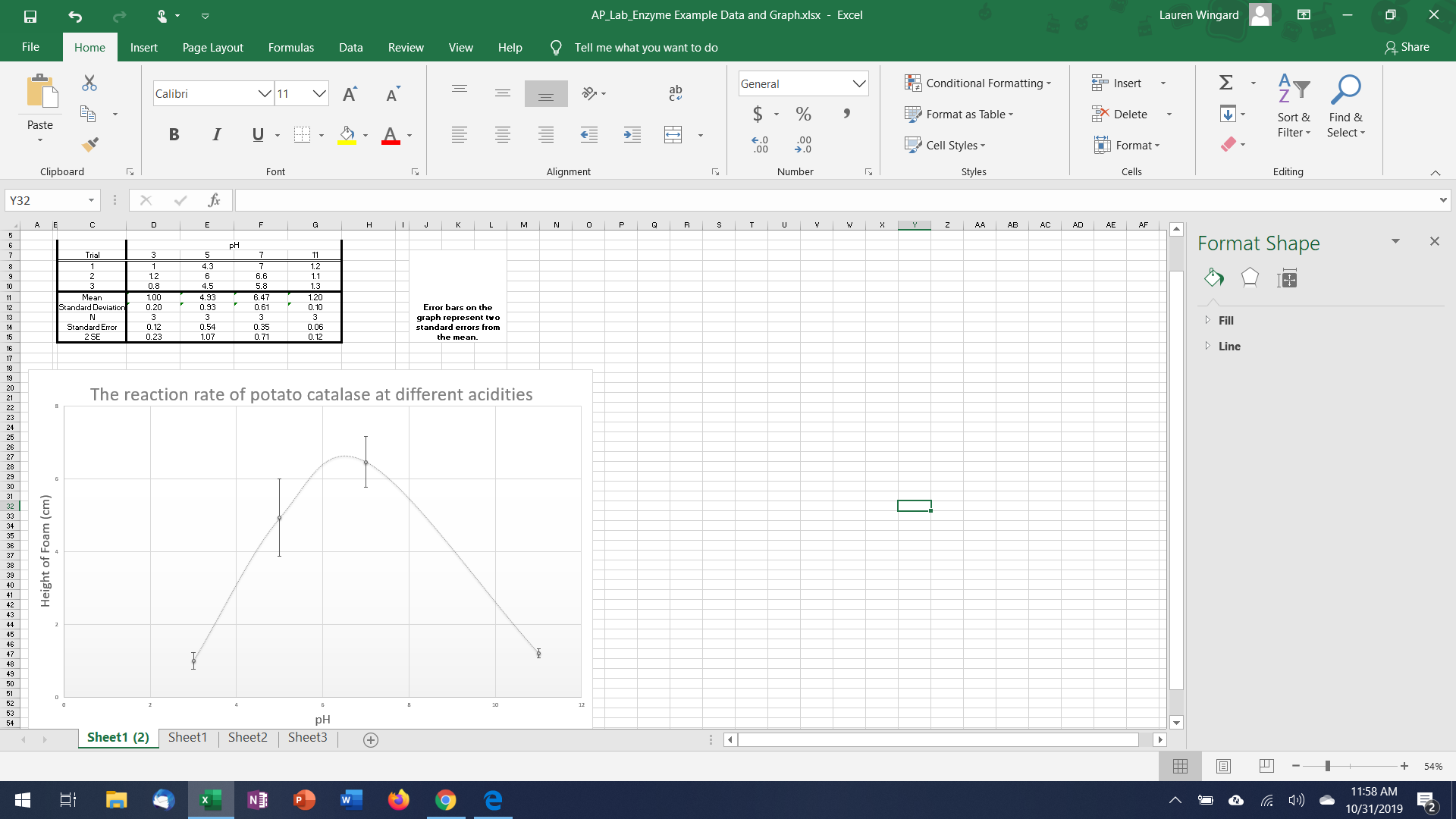 Height of foam (cm)
[Speaker Notes: This is a bad example of a data table! Make yours better than this!]